Séminaire 2: Développement de la jeunesse Comprendre les jeunes
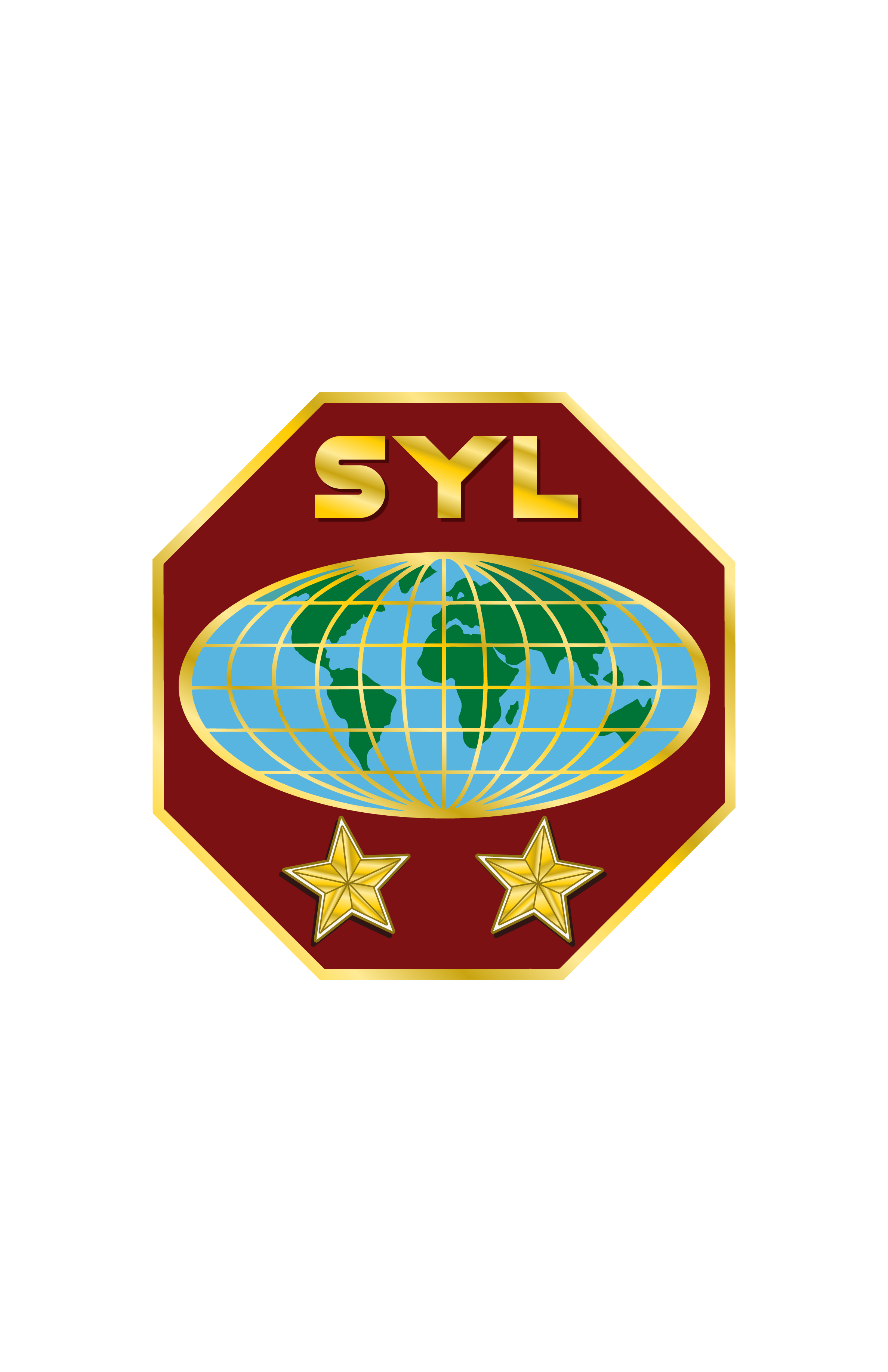 Ministères de la Jeunesse Adventiste
INTRODUCTION
Le monde de la jeunesse
Technologie numérique
Monde virtuel
Mode de vie
Vie dans un monde différent

Effectuons un voyage dans leur monde
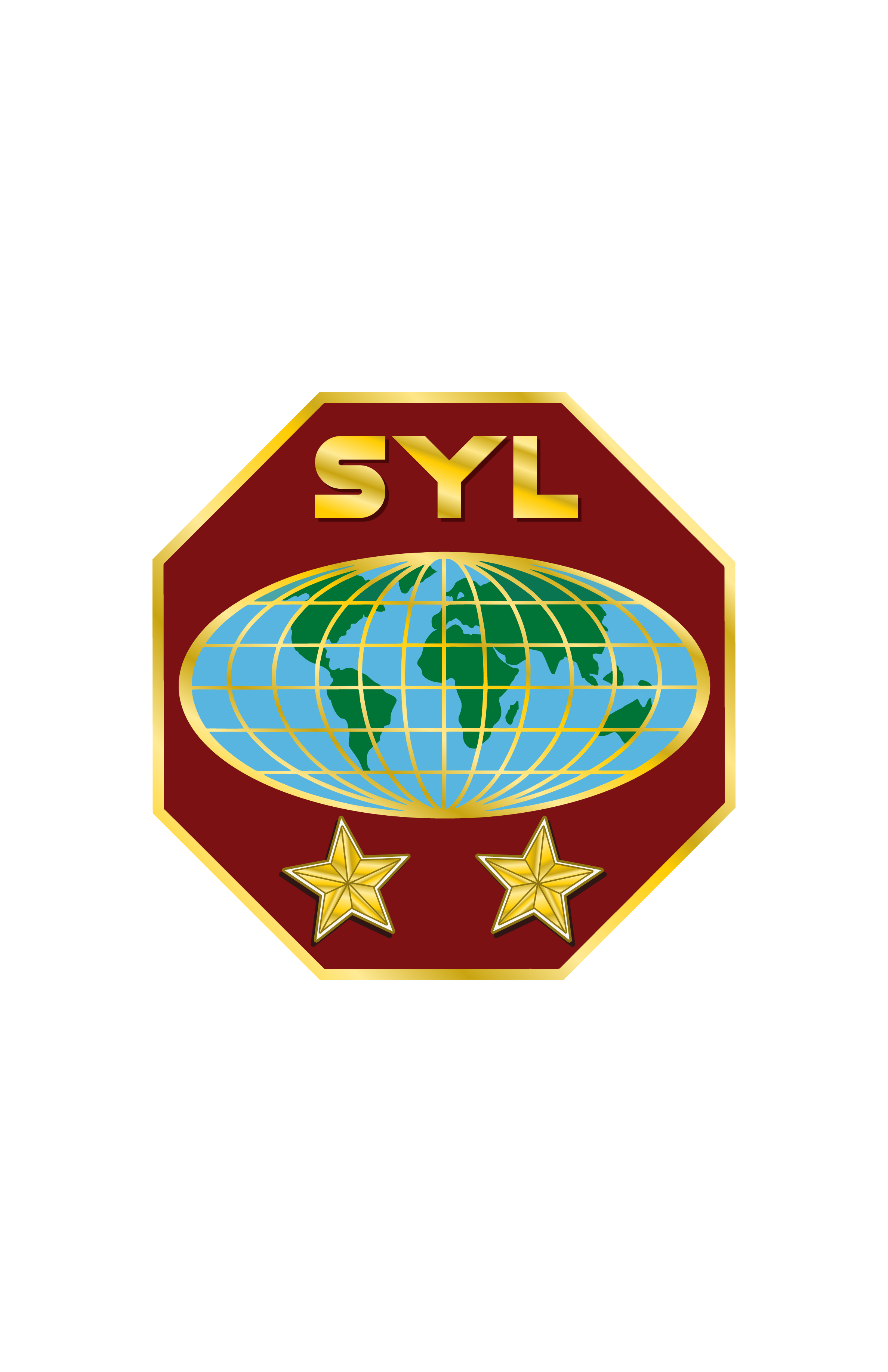 Ministères de la Jeunesse Adventiste
OBJECTIF DU SEMINAIRE
Comprendre l'exemple de Jésus dans le domaine de l'adaptation culturelle
Découvrir les défis auxquels les jeunes sont confrontés
Comprendre le monde dans lequel vivent les jeunes
Connaître les étapes à suivre pour pouvoir accéder à l'environnement des jeunes.
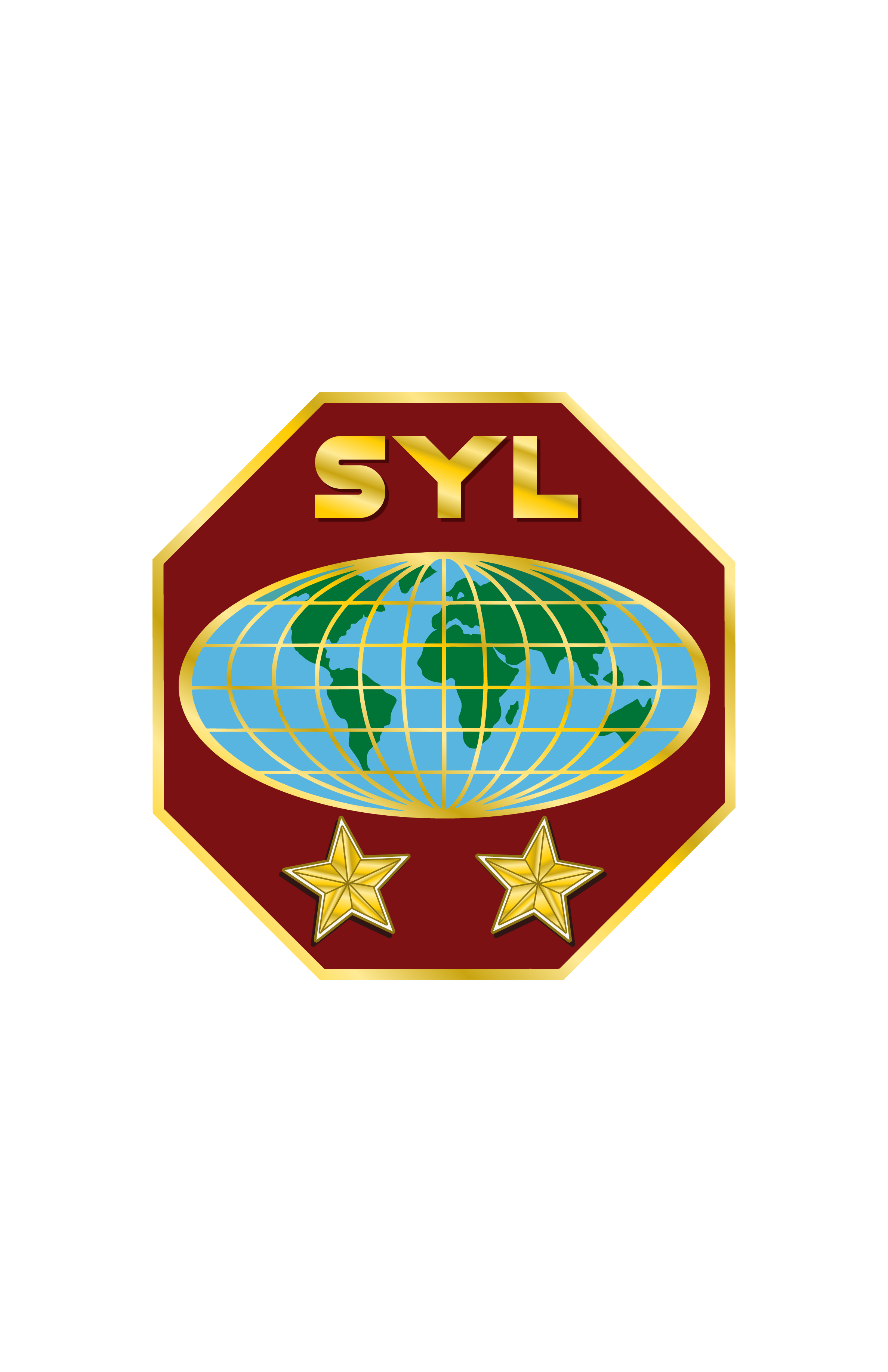 Ministères de la Jeunesse Adventiste
CERVEAUX DIFFÉRENTS
« Le cerveau des adolescents n’est pas encore mature. »Abigail Baird
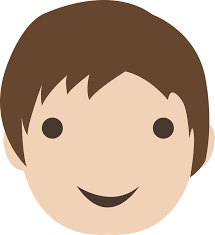 Être un adulte
Être un enfant
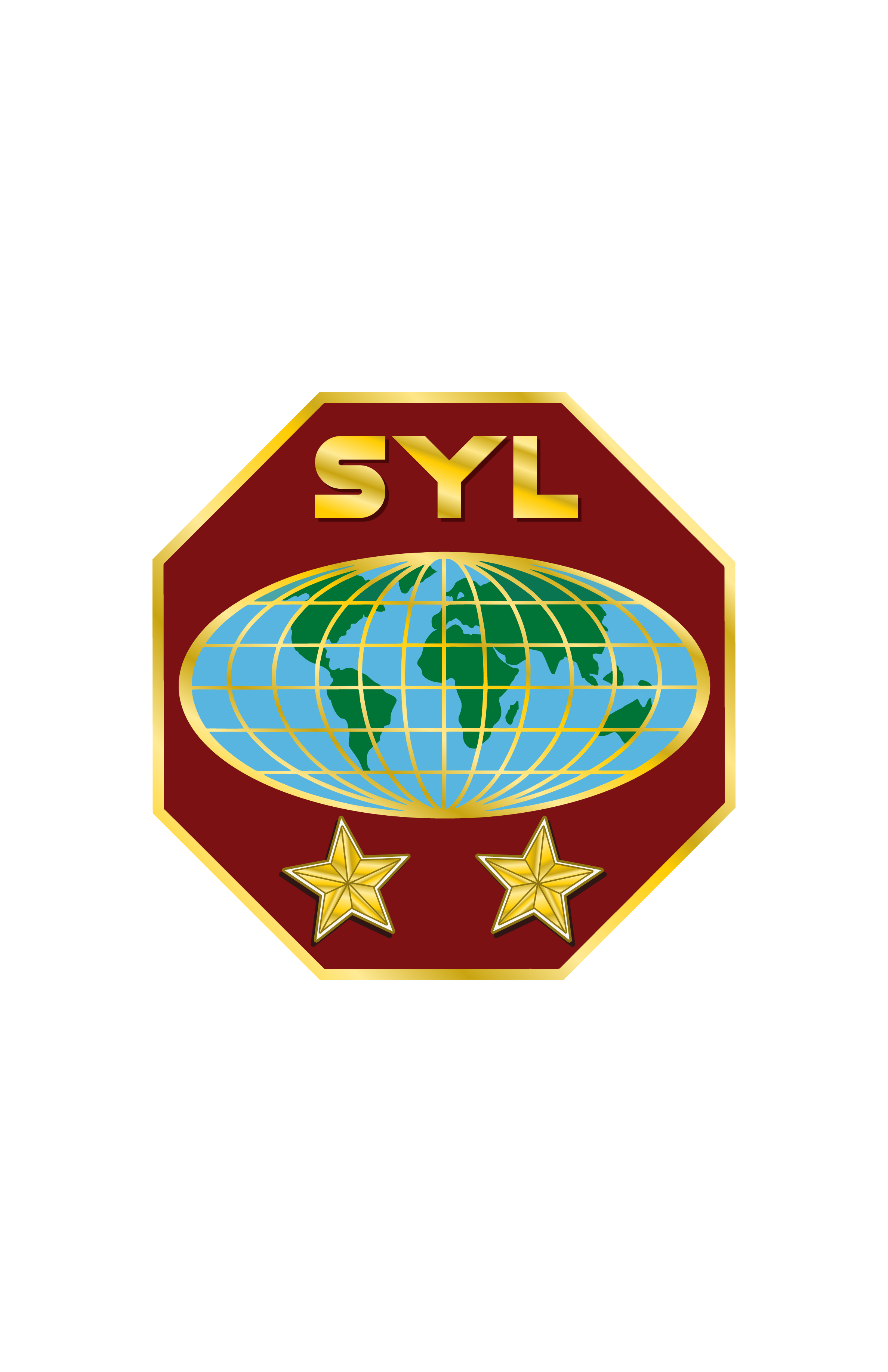 Deux Mondes
Ministères de la Jeunesse Adventiste
JÉSUS A MONTRÉ LA VOIE
« Ayez en vous les sentiments qui étaient en Jésus Christ,  lequel, .… n'a point regardé comme une proie à arracher d'être égal avec Dieu,
mais s'est dépouillé lui-même, en prenant une forme de serviteur, en devenant semblable aux hommes…. »
Philippiens 2: 5-7:
Jésus est descendu
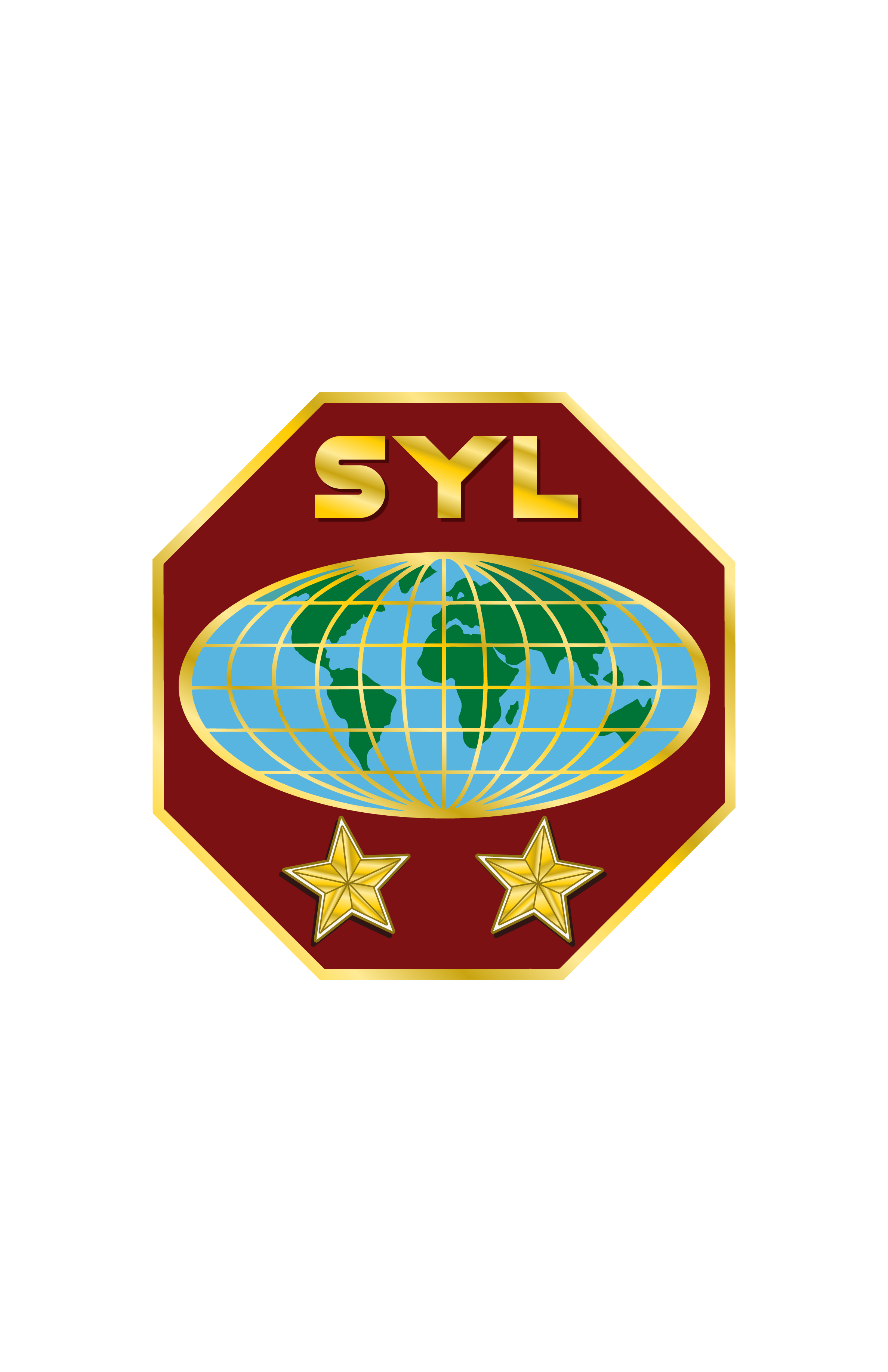 Ministères de la Jeunesse Adventiste
JÉSUS A MONTRÉ LA VOIE(suite)
« Comme Jésus était à table dans la maison, voici, beaucoup de publicains et de gens de mauvaise vie vinrent se mettre à table avec lui et avec ses disciples. » 
Matthieu 9:10
Jésus se mêlait
aux gens
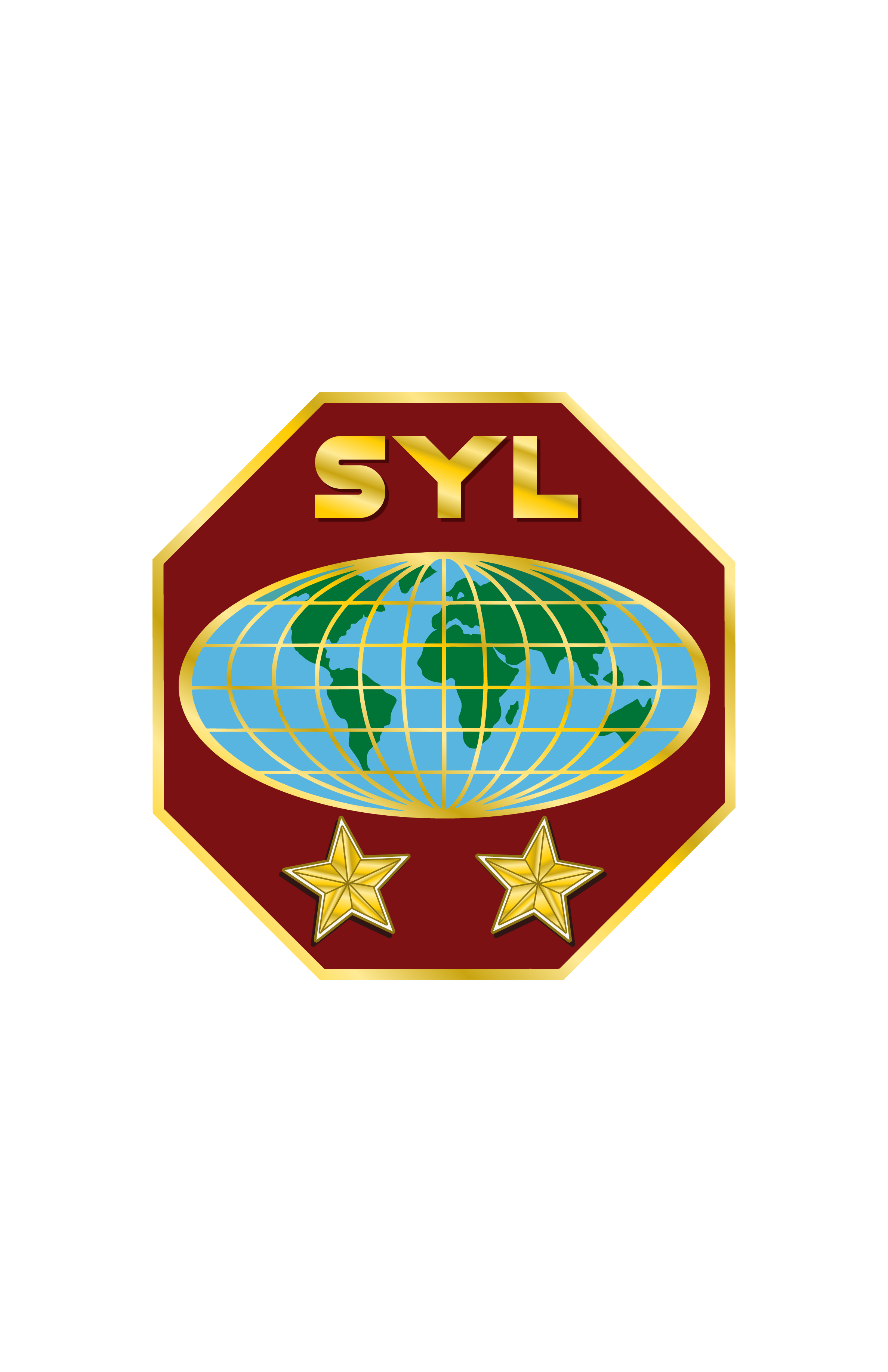 Ministères de la Jeunesse Adventiste
JÉSUS A MONTRÉ LA VOIE(suite)
« Tous les publicains et les gens de mauvaise vie s'approchaient de Jésus pour l'entendre. »

Luc 15:1
Il gagnait leur confiance
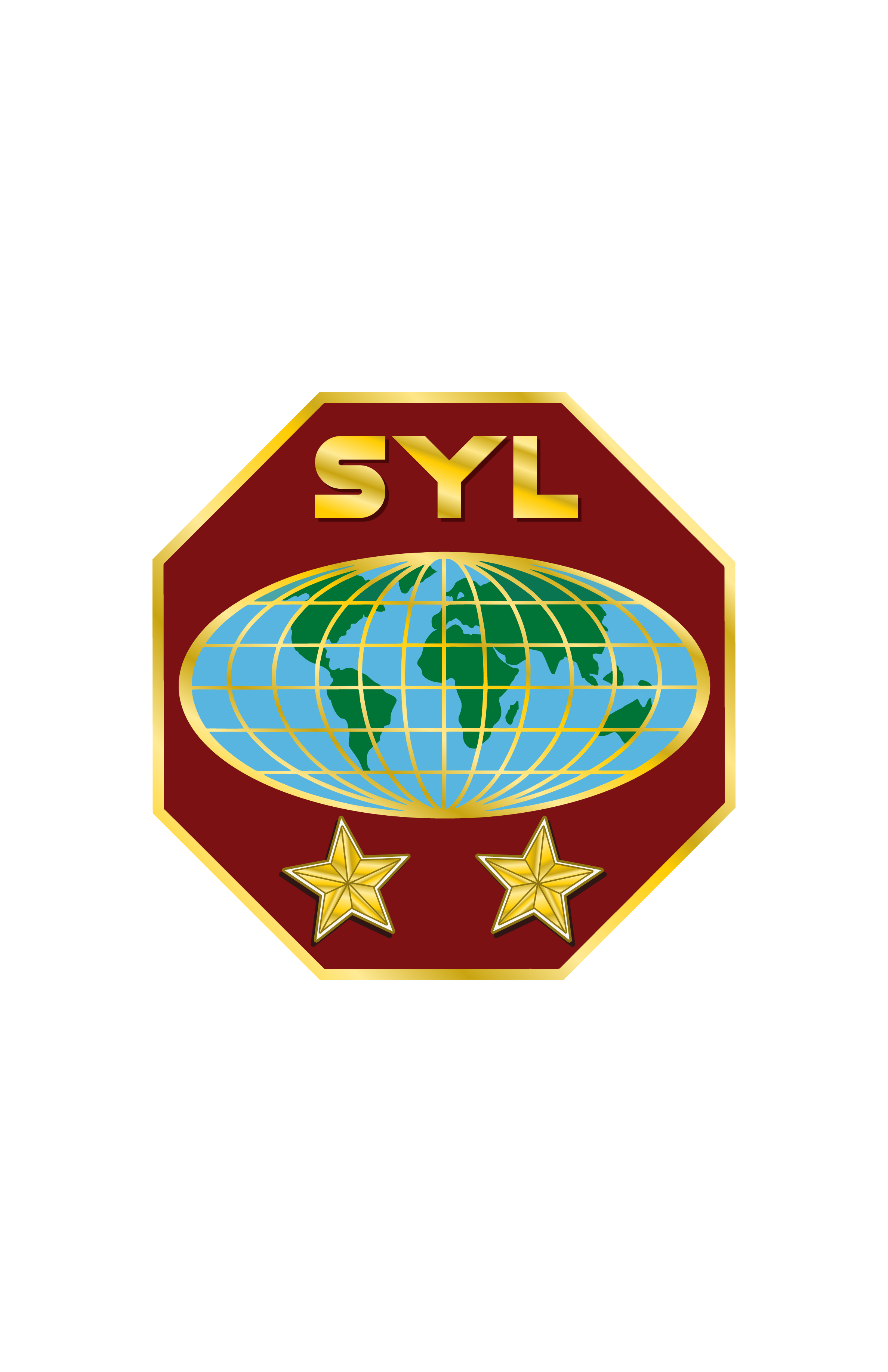 Ministères de la Jeunesse Adventiste
EXEMPLE DE PAUL
« Avec les Juifs, j'ai été comme Juif, afin de gagner les Juifs; avec ceux qui sont sous la loi, comme sous ….  Avec ceux qui sont sans loi, comme sans loi (quoique je ne sois point sans la loi de Dieu…)  J'ai été faible avec les faibles... Je me suis fait tout à  tous, afin d'en sauver de toute manière quelques-uns. » 

(1 Corinthiens 9:20-22).
Pour gagner des âmes à Christ
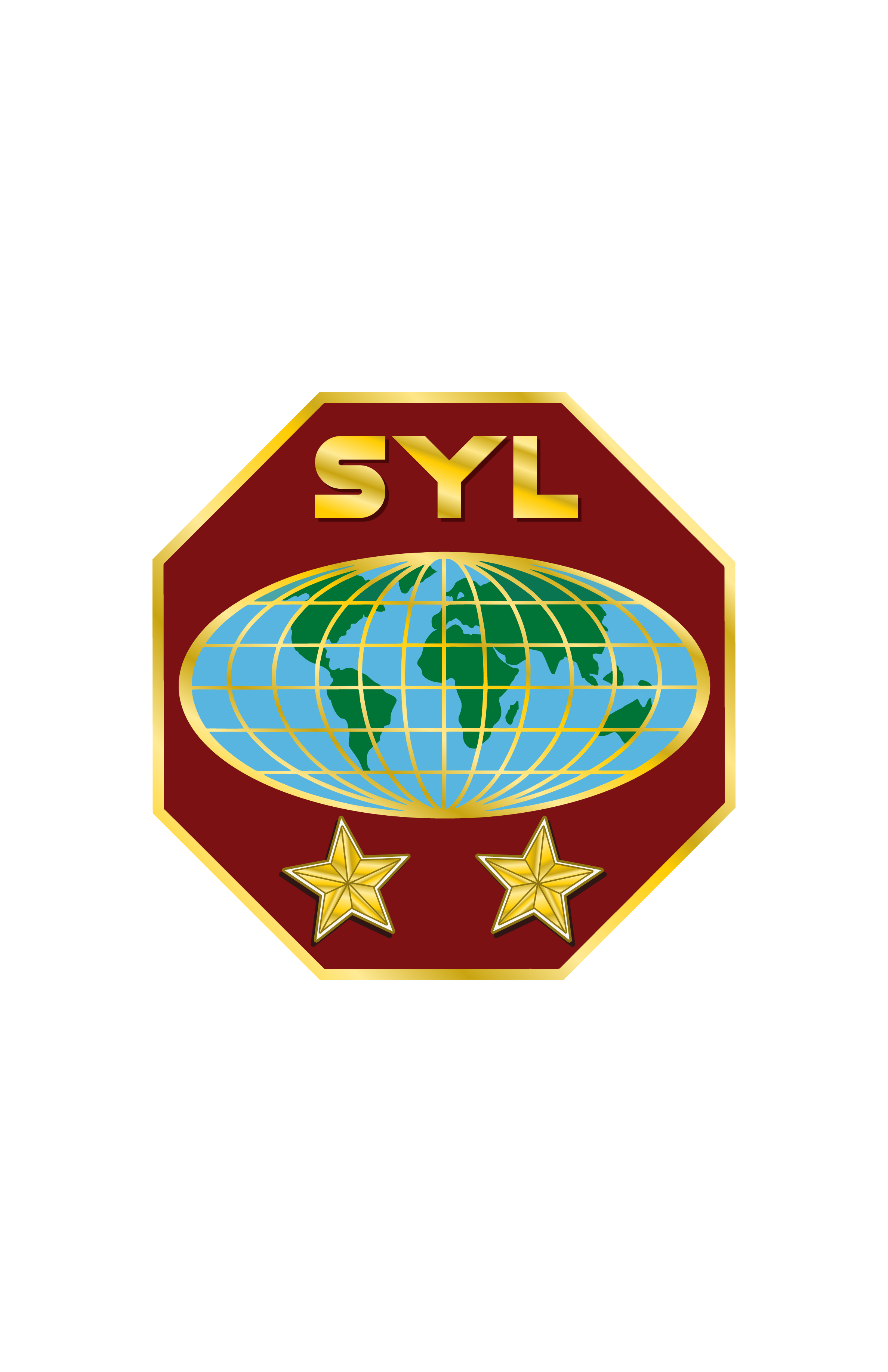 Ministères de la Jeunesse Adventiste
TIRÉ DE L'ESPRIT DE PROPHÉTIE
« La méthode du Sauveur pour sauver les âmes est la seule qui réussisse. Il se mêlait aux hommes pour leur faire du bien, leur témoignant sa sympathie, les soulageant et gagnant leur confiance. Puis il leur disait: « Suivez-moi » » 
(Service Chrétien, p. 146).
Utiliser la méthode du Christ
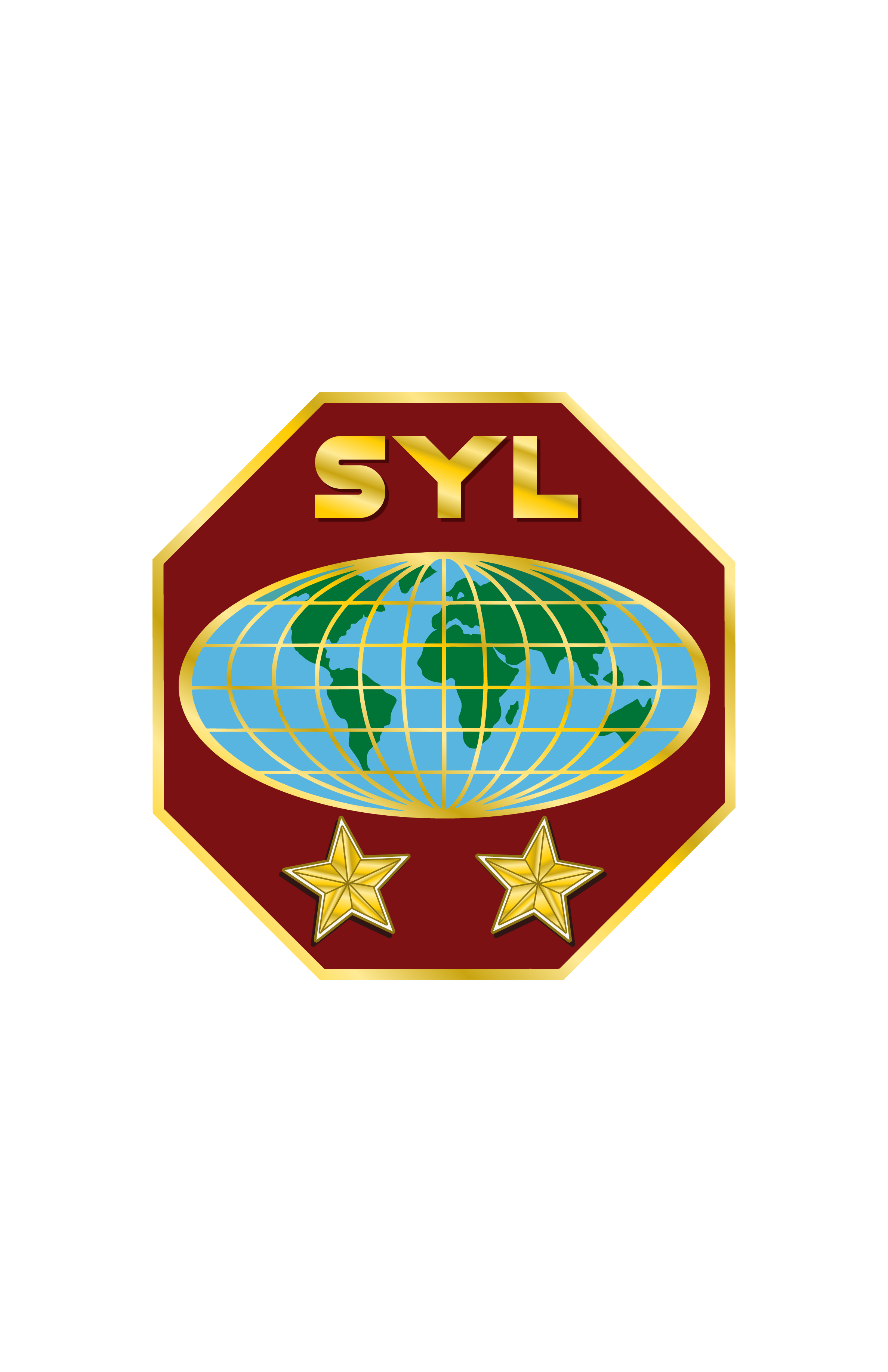 Ministères de la Jeunesse Adventiste
TIRÉ DE L'ESPRIT DE PROPHÉTIE (SUITE)
« Les jeunes font l'objet des attaques spéciales de Satan ; or, la manifestation de la bonté, de la courtoisie, de la tendre sympathie et de l'amour œuvre généralement au salut de ceux qui sont soumis aux tentations du malin. »  (Pastoral Ministry p. 275).
Il nous faut sauver les jeunes
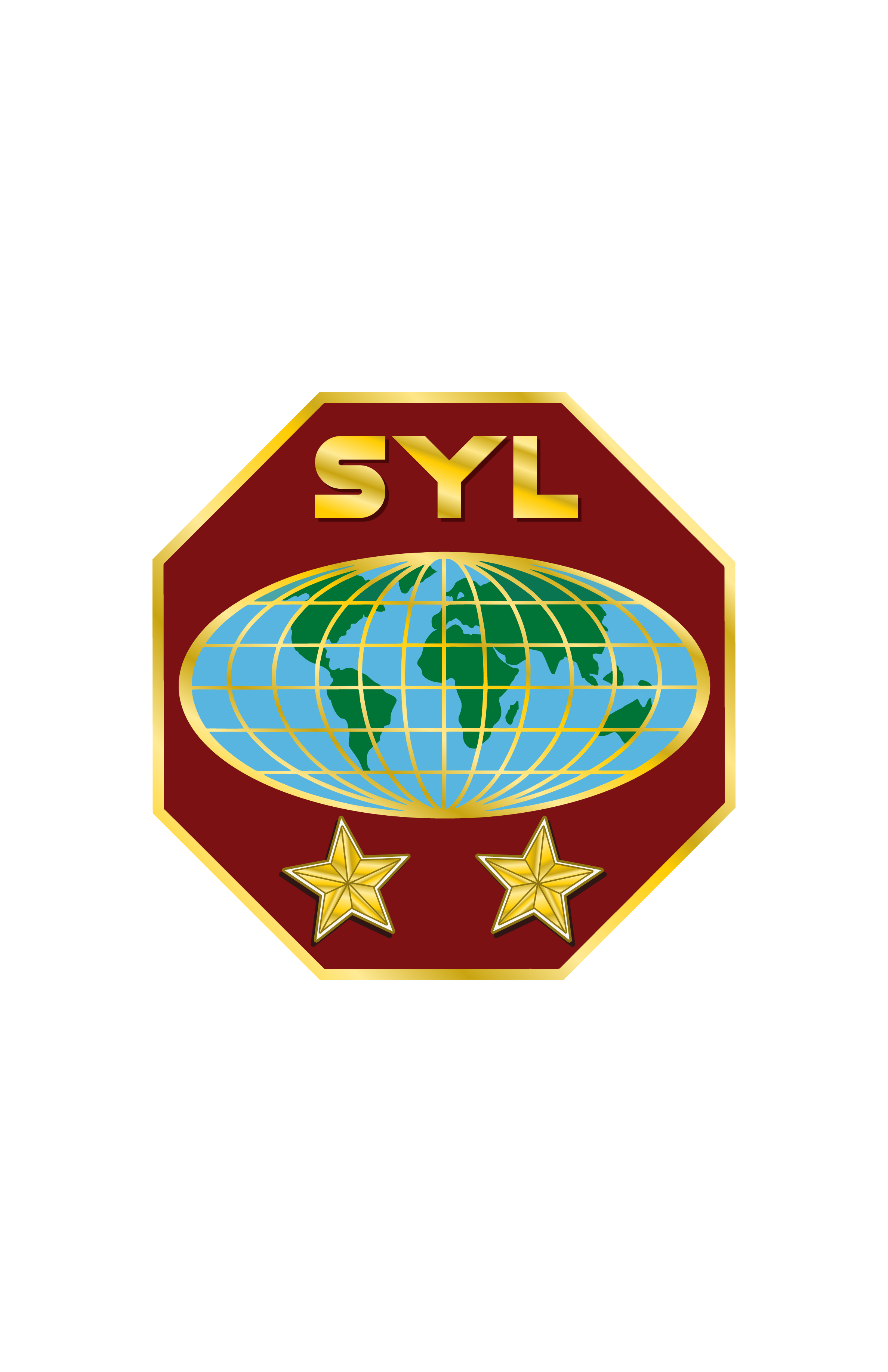 Ministères de la Jeunesse Adventiste
L'ENVIRONNEMENT DES JEUNES
Le climat social dans lequel ils sont plongés affecte:
Leurs désirs,
Leurs besoins, 
Leurs sensibilités, manière de s’habiller, de paraitre, de comprendre la vie spirituelle. 
Leur identité conformément au monde autour d’eux
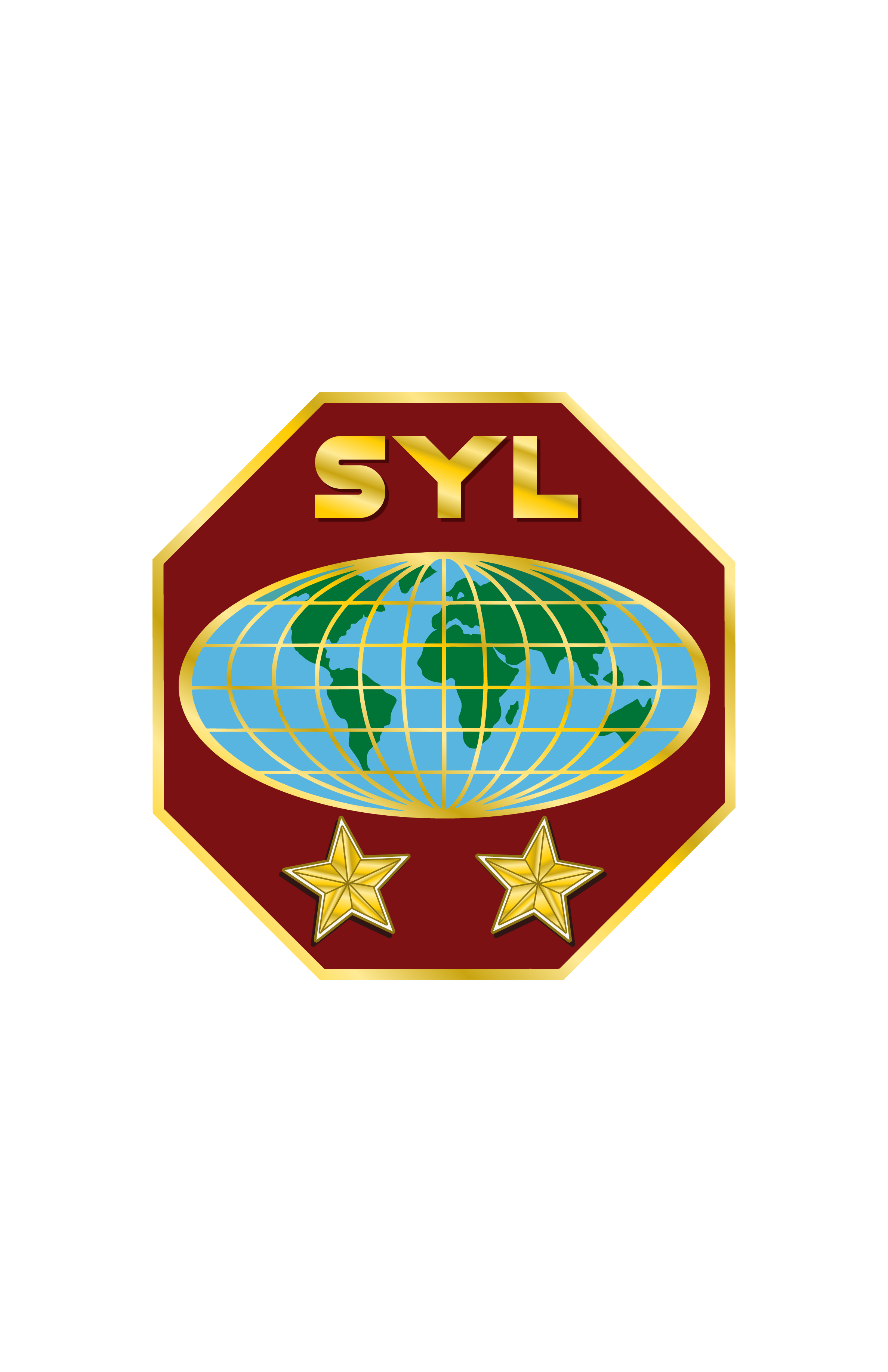 Ministères de la Jeunesse Adventiste
L'ENVIRONNEMENT DES JEUNES (suite)
L’impact environnemental sur les jeunes.
Ils vivent dans un monde différent de celui des adultes.
Ils ont l'impression de ne pas être pris en considération par l'église
Ils s'isolent
Ils critiquent les programmes, la musique, etc.
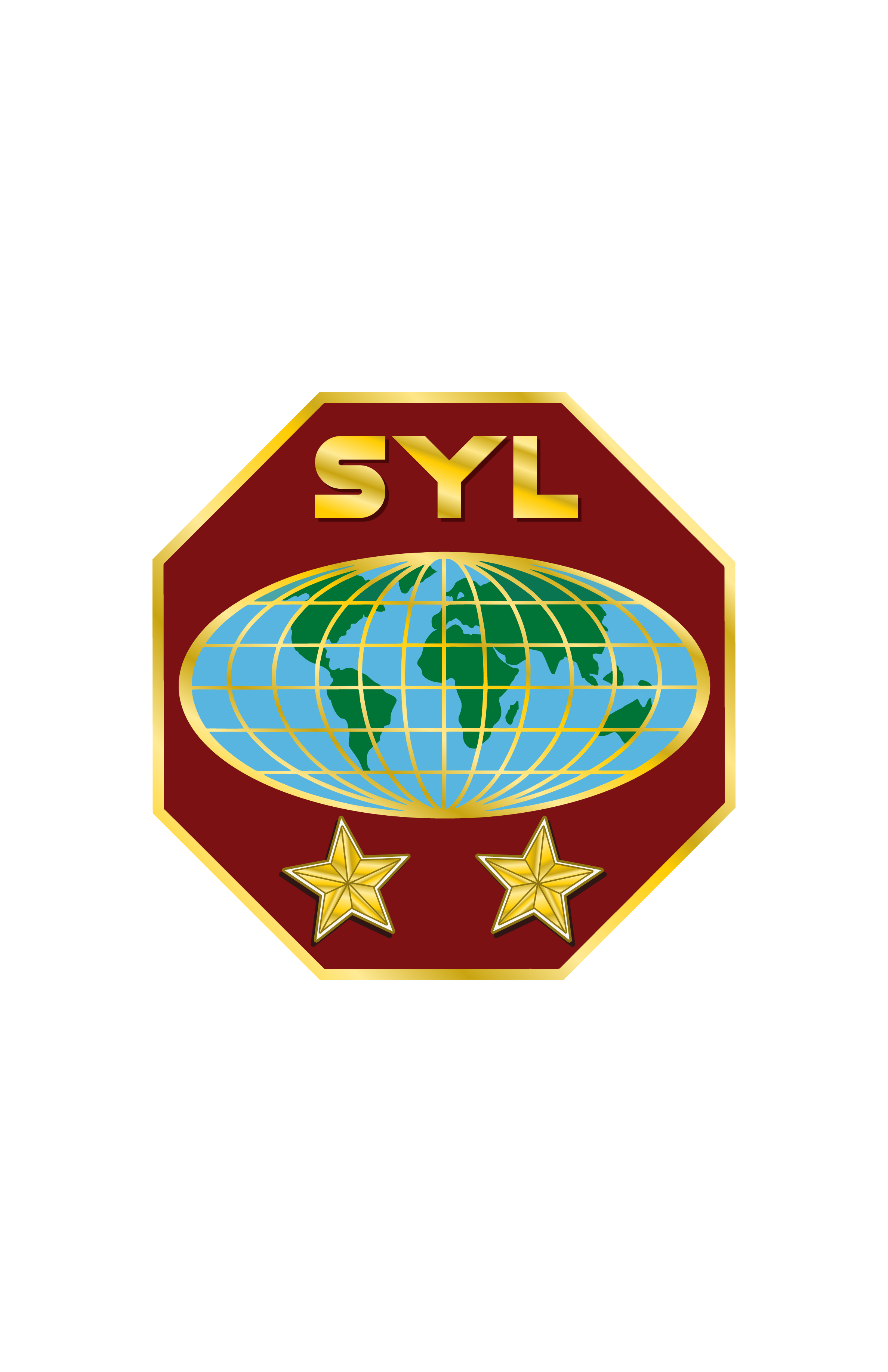 Ministères de la Jeunesse Adventiste
SOURCES D'INFLUENCE SUR LES JEUNES
Formation reçue
Vie à la maison
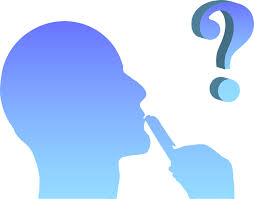 Famille
Mass Media
Communité
Voisinage
Amis
Eglise
Enseignants
Camarades écoles
Programme scolaire
Ecole
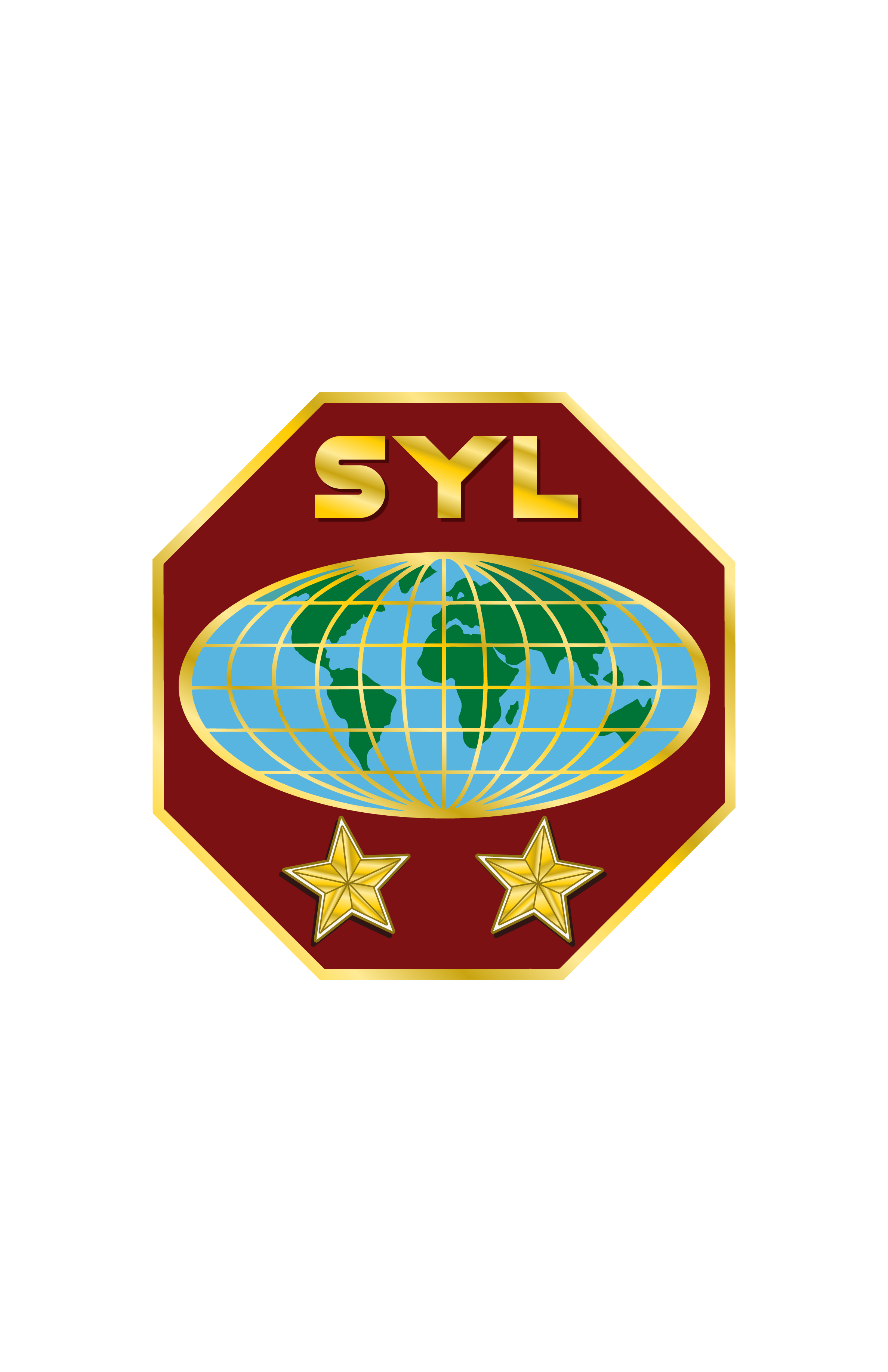 TV
Internet
Médias sociaux
Play stations etc…
Ministères de la Jeunesse Adventiste
CE QUE LES JEUNES DESIRENT
Nos jeunes :
1.    Sont en quête de reconnaissance
2.    Recherchent des d'adultes avec lesquels ils peuvent discuter en toute confiance des réalités de leur vie
3.   Recherchent un cadre ou d’une opportunité qui leur permettrait de dire ce qu'ils pensent sans être punis.
UNE RÉPONSE À leurs besoins moraux, sociaux et spirituels.
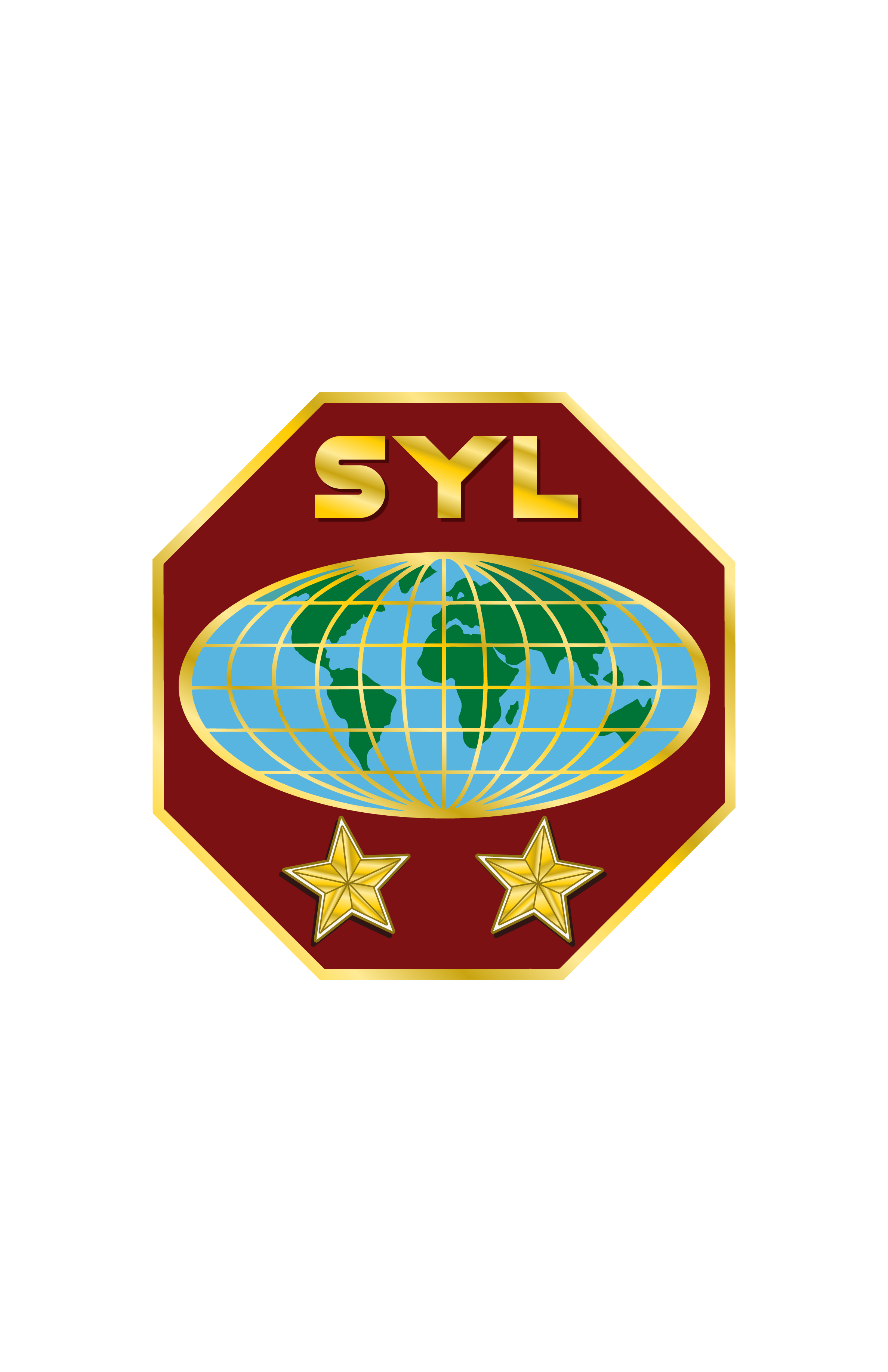 Ministères de la Jeunesse Adventiste
CE QUE LES JEUNES DESIRENT (suite)
Recherchent de nouvelles voies et de nouvelles innovations ainsi que de leaders capables d'apporter des changements qui tiennent compte de leurs opinions.
Sont désireux de défendre leur chère église dans leur environnement dans la mesure où les actions de l'église méritent toute leur fierté.
UNE RÉPONSE À leurs besoins moraux, sociaux et spirituels.
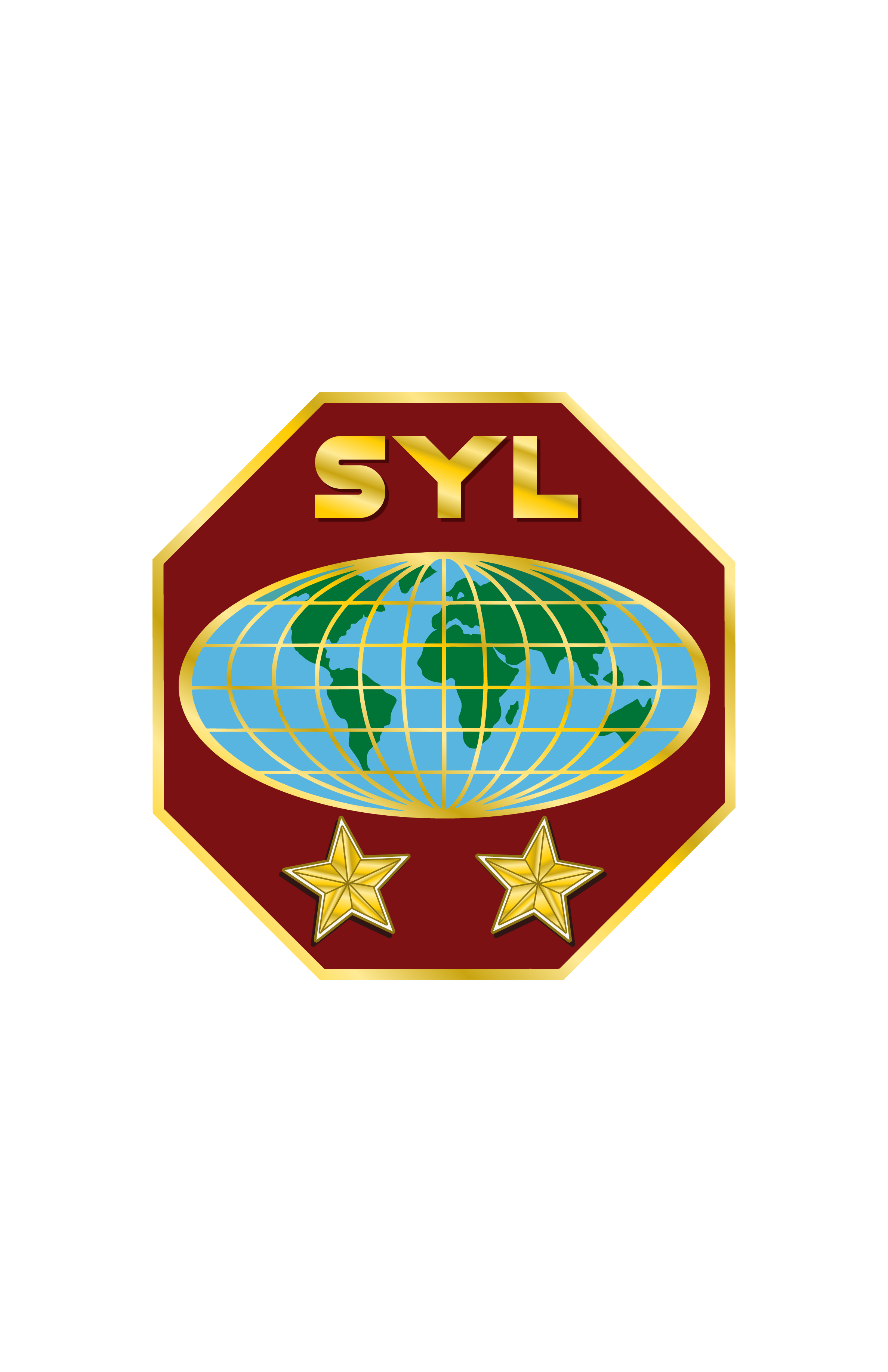 Ministères de la Jeunesse Adventiste
DEUX ÉTAPES À SUIVRE
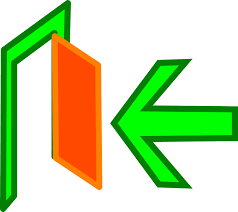 Entrez dans l’univers des jeunes
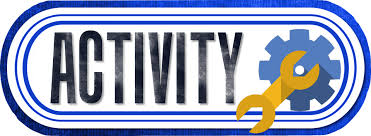 Créer un cadre favorable à la  participation des jeunes
ACTIVITE
Ministères de la Jeunesse Adventiste
Organiser des réunions de discussion avec les jeunes sur les problèmes     qu’ils rencontrent
Organiser des programmes et des activités informels avec les jeunes.
1
Tolérer leur langage et leur comportement
5
2
ENTRER DANS L'UNIVERS DES JEUNES
3
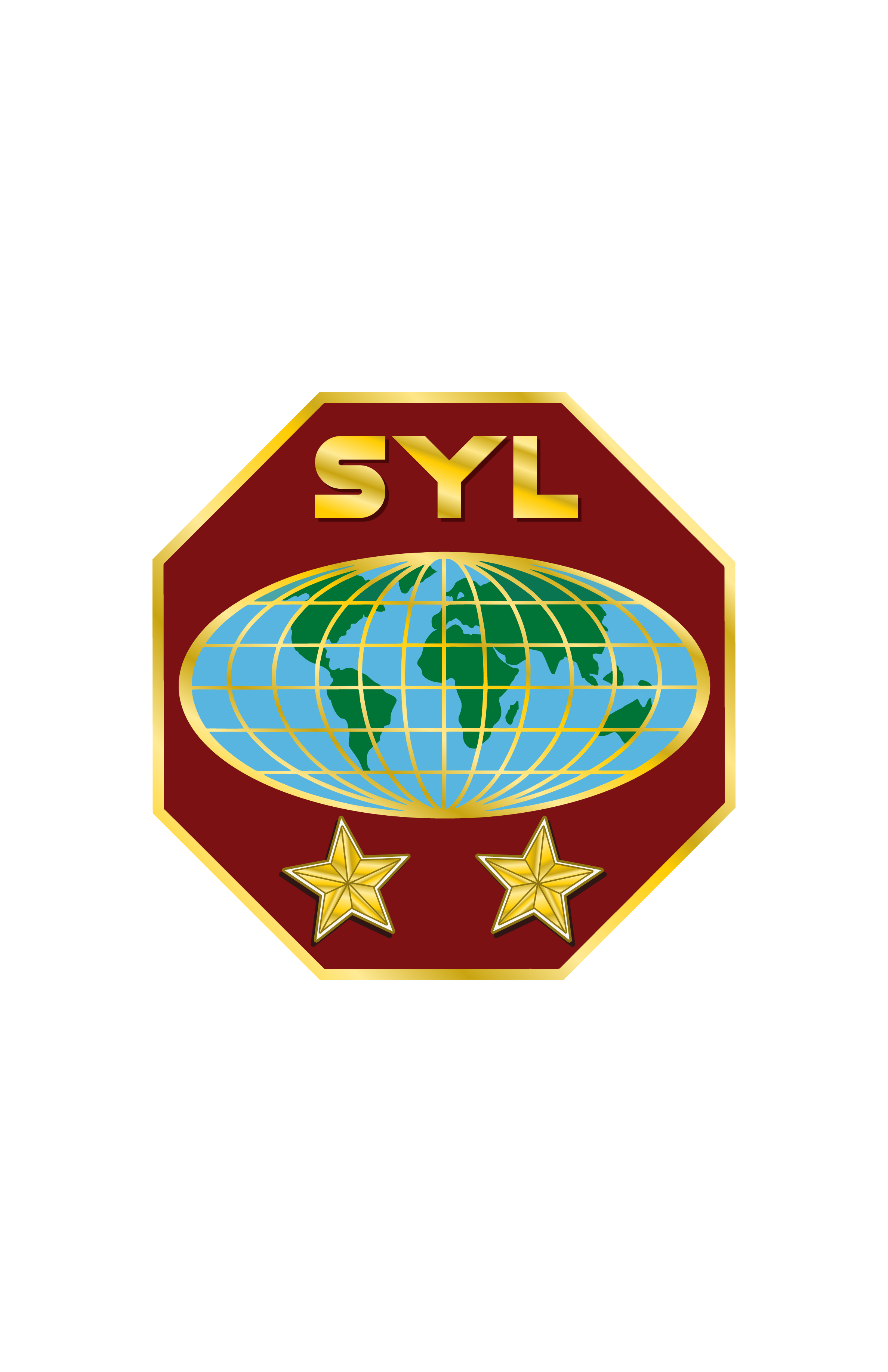 4
Permettre l'expression d'émotions et de sentiments
Trouver du temps pour les dialogues basés sur l'écoute
Ministères de la Jeunesse Adventiste
PENETRER DANS L'UNIVERS DES JEUNES (suite)
Les jeunes, en général, ne sont pas intéressés par les expériences d'antan vécues par les adultes. 
Ils aspirent à voir des adultes condescendants et des dirigeants prêts à les comprendre et à les accepter dans le contexte de leur monde. 
Les dirigeants doivent s'identifier aux luttes et aux aspirations des jeunes. 
Si vous écoutez leurs histoires, ils pourront écouter les vôtres, à condition qu’elles soient pertinentes et que vous appreniez à raconter les histoires "dans leur langage".
Souvenez-vous de ceci…
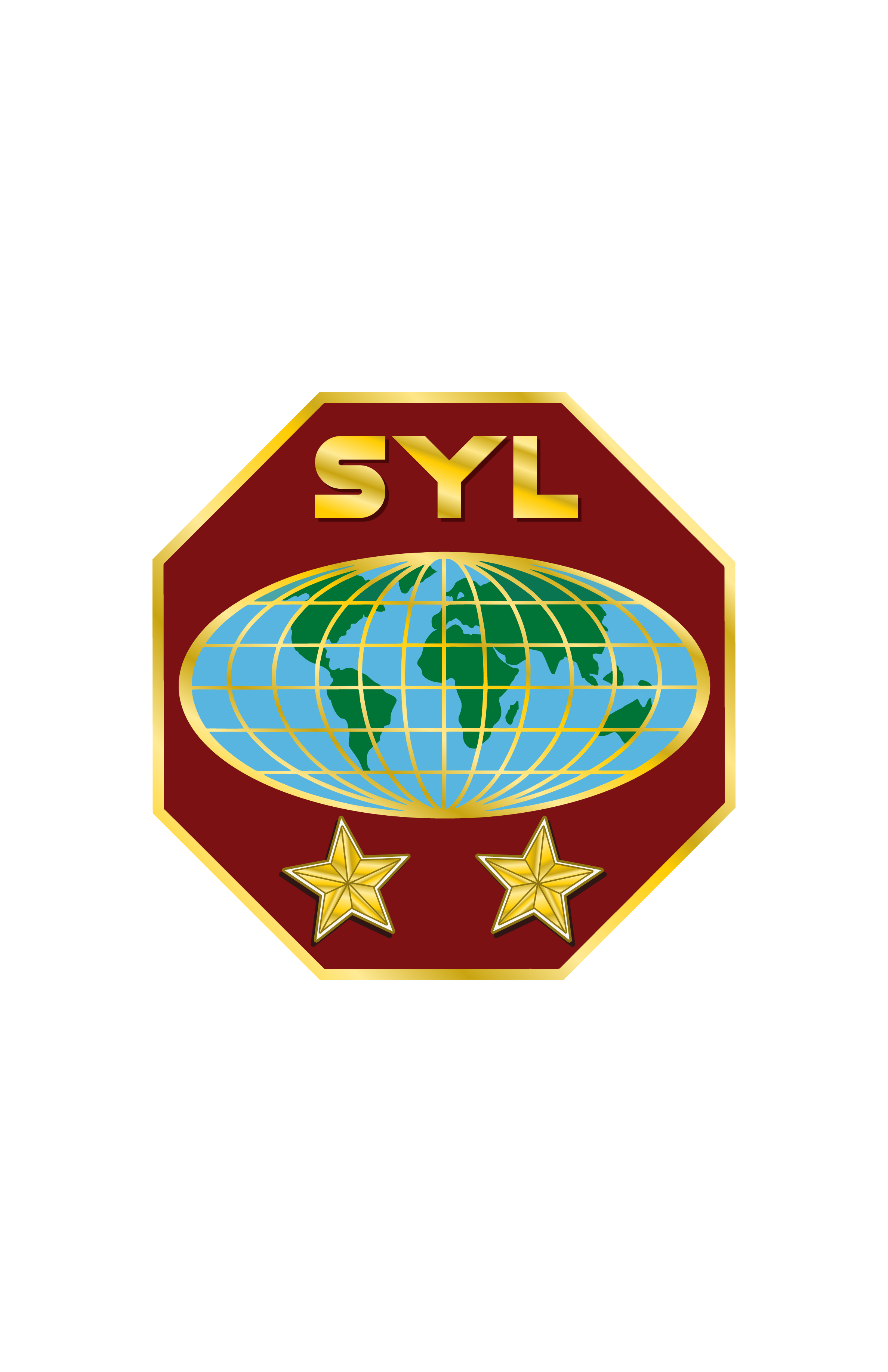 Ministères de la Jeunesse Adventiste
Créer un environnement libre pour les jeunes
Encourager les rencontres informelles de jeunesse
Concevoir un cadre où les idées des jeunes sont acceptées
1
6
2
CADRE POUR L’IMPLICATION DES JEUNES
Organiser des forums d'échange et de prise de décision par les jeunes
Permettre aux jeunes de conduire des programmes dans l’Eglise
5
3
4
Créer des activités intergénérationnelles
Ministères de la Jeunesse Adventiste
ETRE COMME JESUS...
Le fait que Jésus ait été capable de descendre auprès de nous pour nous comprendre dans le contexte de notre monde peut aussi nous permettre de faire de même avec notre jeunesse. 
Faites preuve de compassion dans vos rapports avec les jeunes
Demandez au Seigneur la sagesse et la passion pour travailler avec la jeunesse
Souvenez-vous que le but est de les aider à développer une relation étroite avec le Christ.
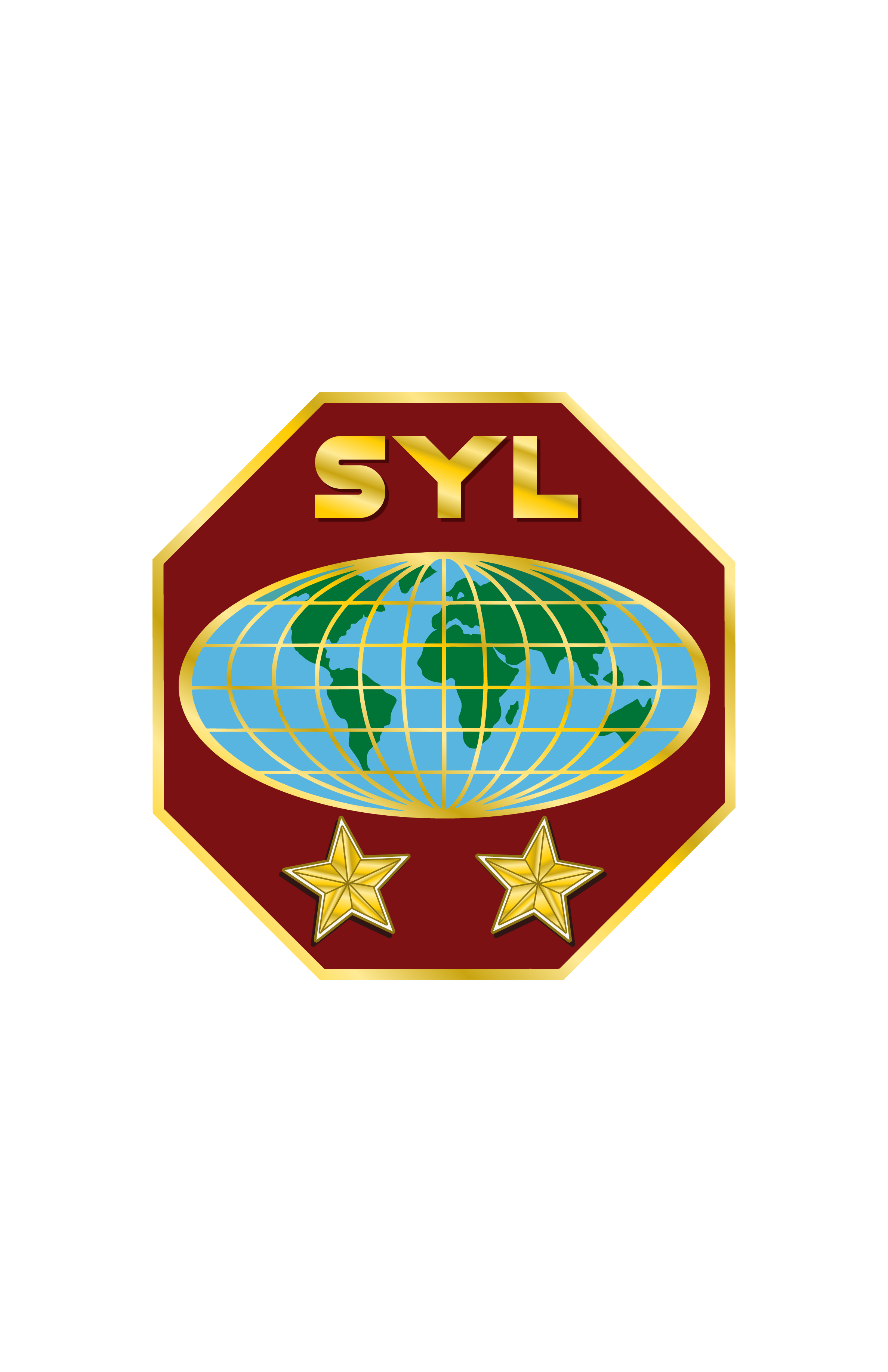 Ministères de la Jeunesse Adventiste
Activités: Partie 1
Identifier selon  vous et maintenant  : 

Deux facteurs qui influencent le plus les jeunes de votre église  
La tendance musicale des jeunes dans votre église  
La valeur accordée à l'église par les jeunes
Les activités de loisirs des jeunes de votre église
Leurs médias favoris
L'influence que les dirigeants d'église exercent sur eux
Les personnes à qui ils parlent de leurs problèmes avec confiance
Les principales critiques concernant la vie de l'église
Les héros auxquels ils voudraient ressembler
Leur compréhension de la vie chrétienne
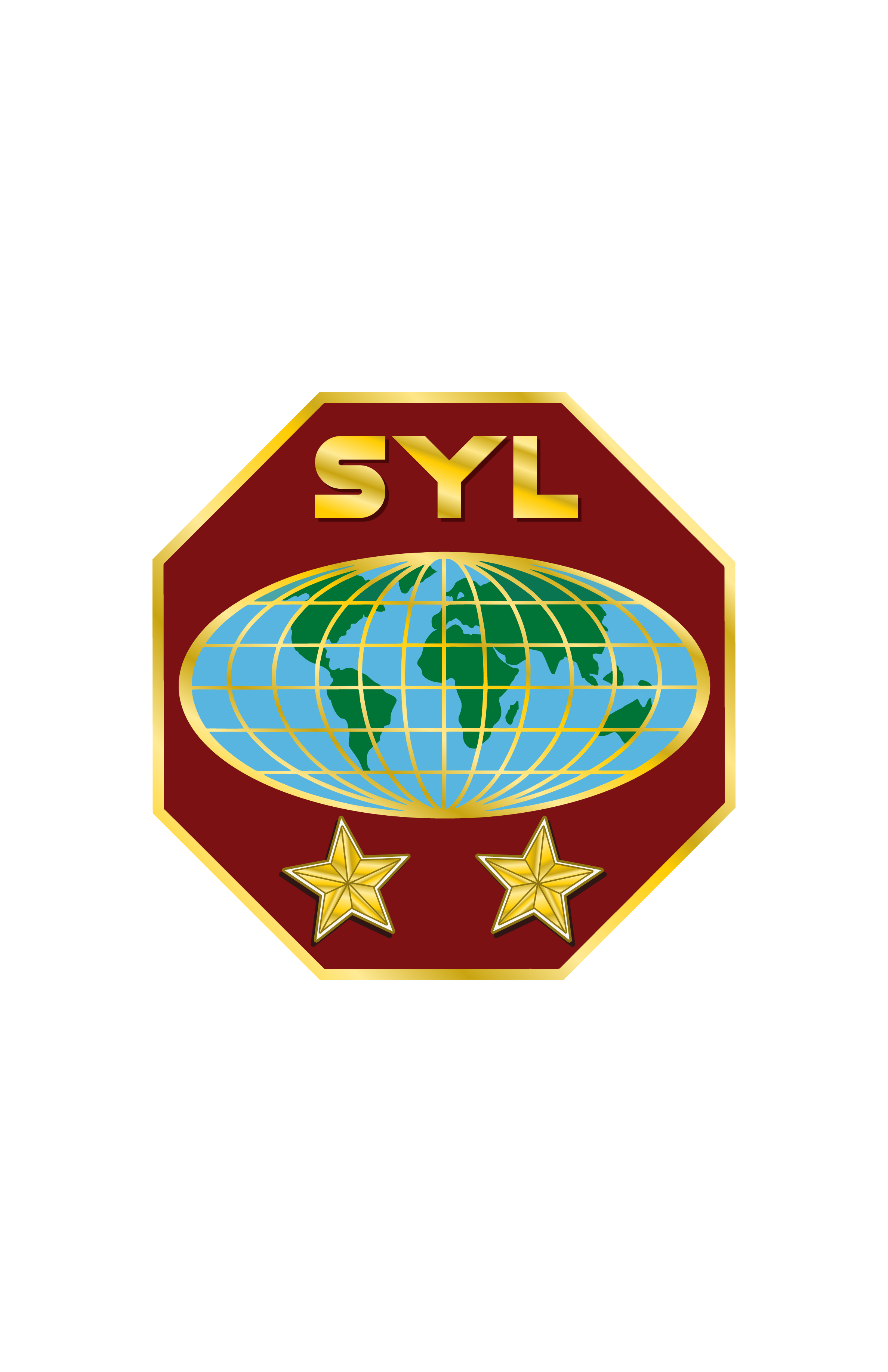 Ministères de la Jeunesse Adventiste
Activités: Partie 2
Utilisez les méthodes décrites ci-dessus pour vous engager auprès des jeunes de votre église pendant un trimestre. Pendant ce temps, découvrez dans quelle mesure vous étiez proche de vos réponses initiales plus haut - sans interroger les jeunes. L'objectif est de vérifier la profondeur de vos connaissances par rapport aux relations entre jeunes et adultes. Si vos réponses à la première partie étaient correctes dans l'ensemble, félicitations. Sinon, vous savez sur quoi vous devez travailler, et vous vous êtes sans doute beaucoup rapproché au cours du trimestre de ce que vos jeunes pensent vraiment et de ce qu'ils ressentent.
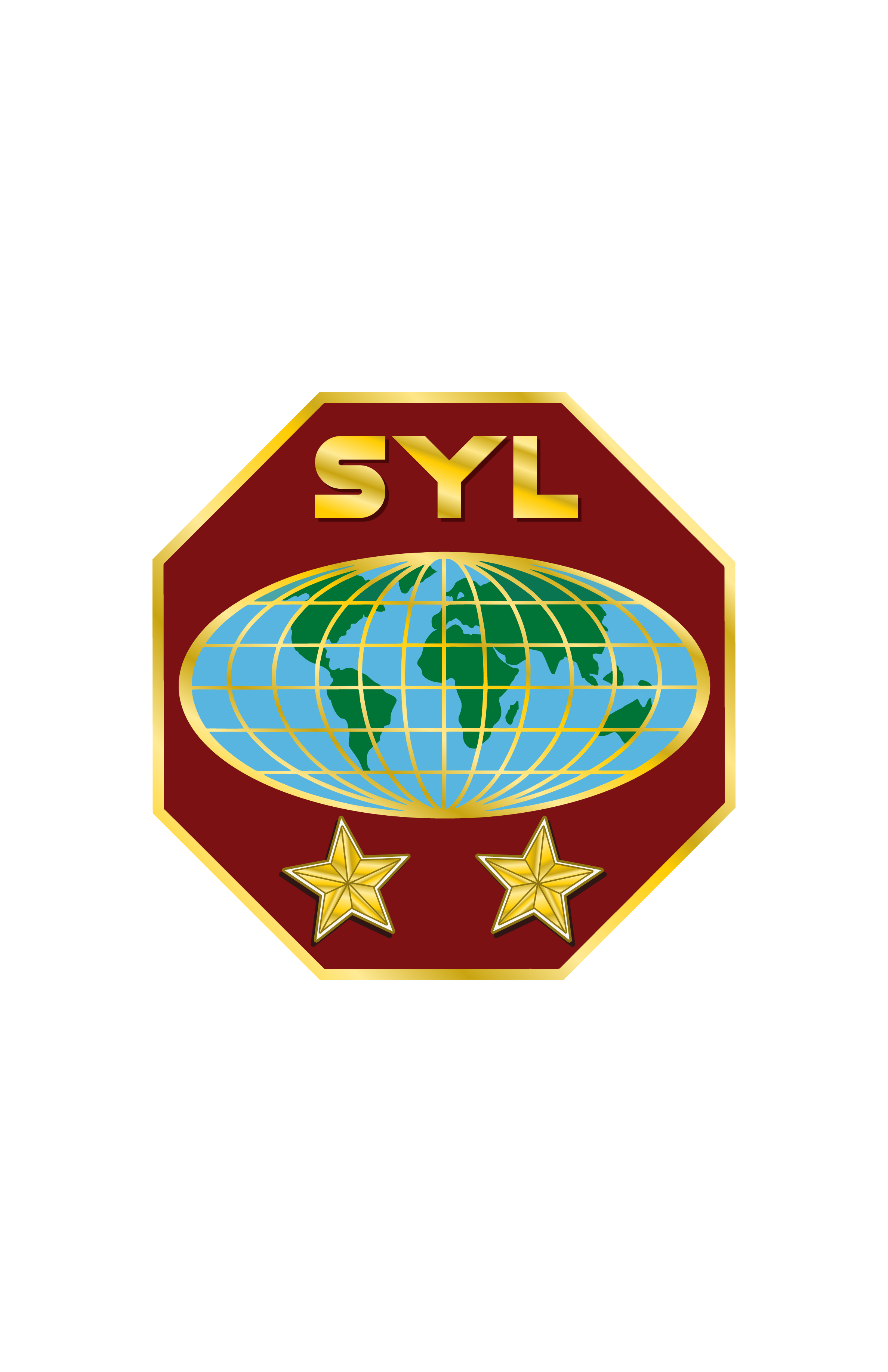 Ministères de la Jeunesse Adventiste